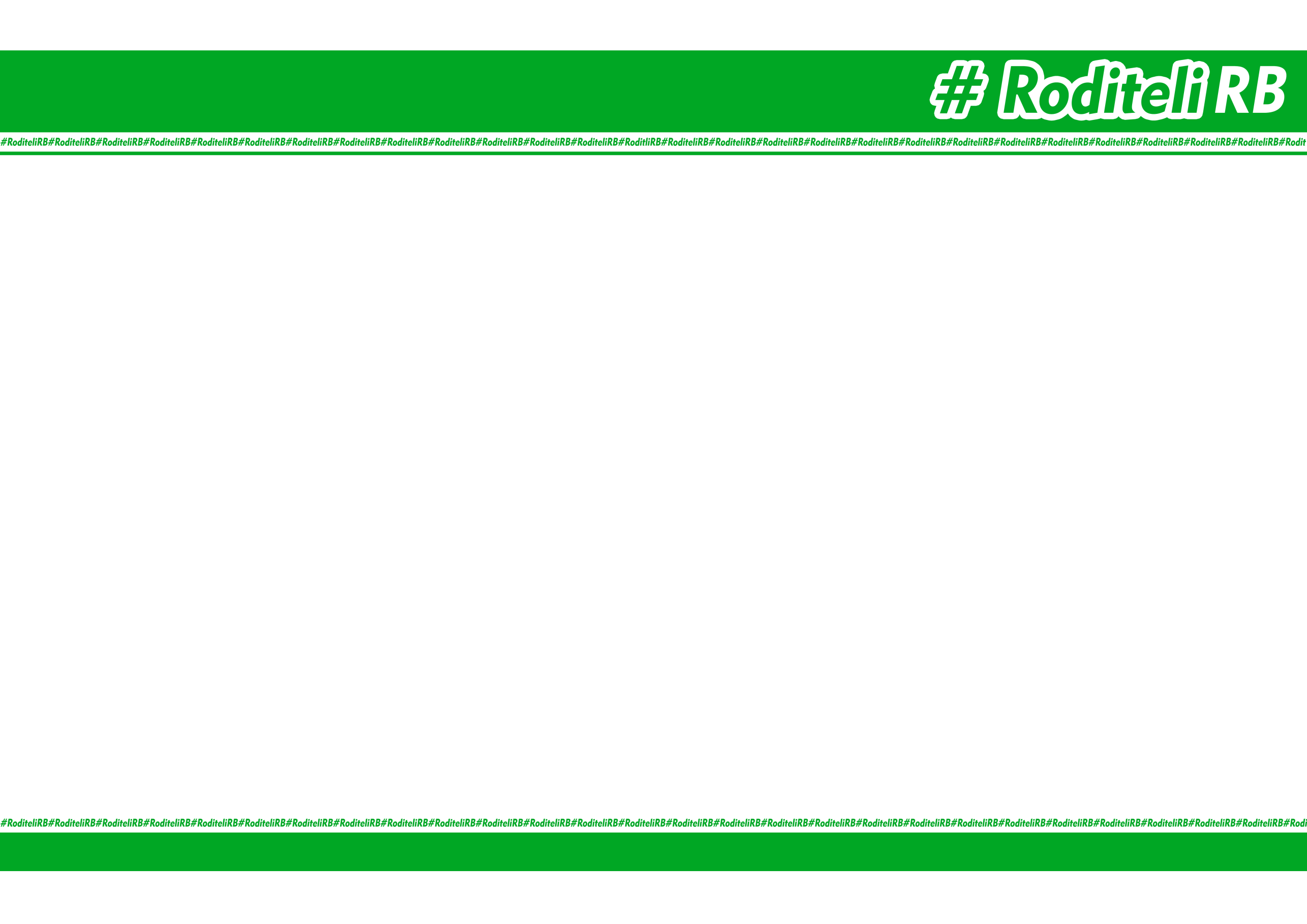 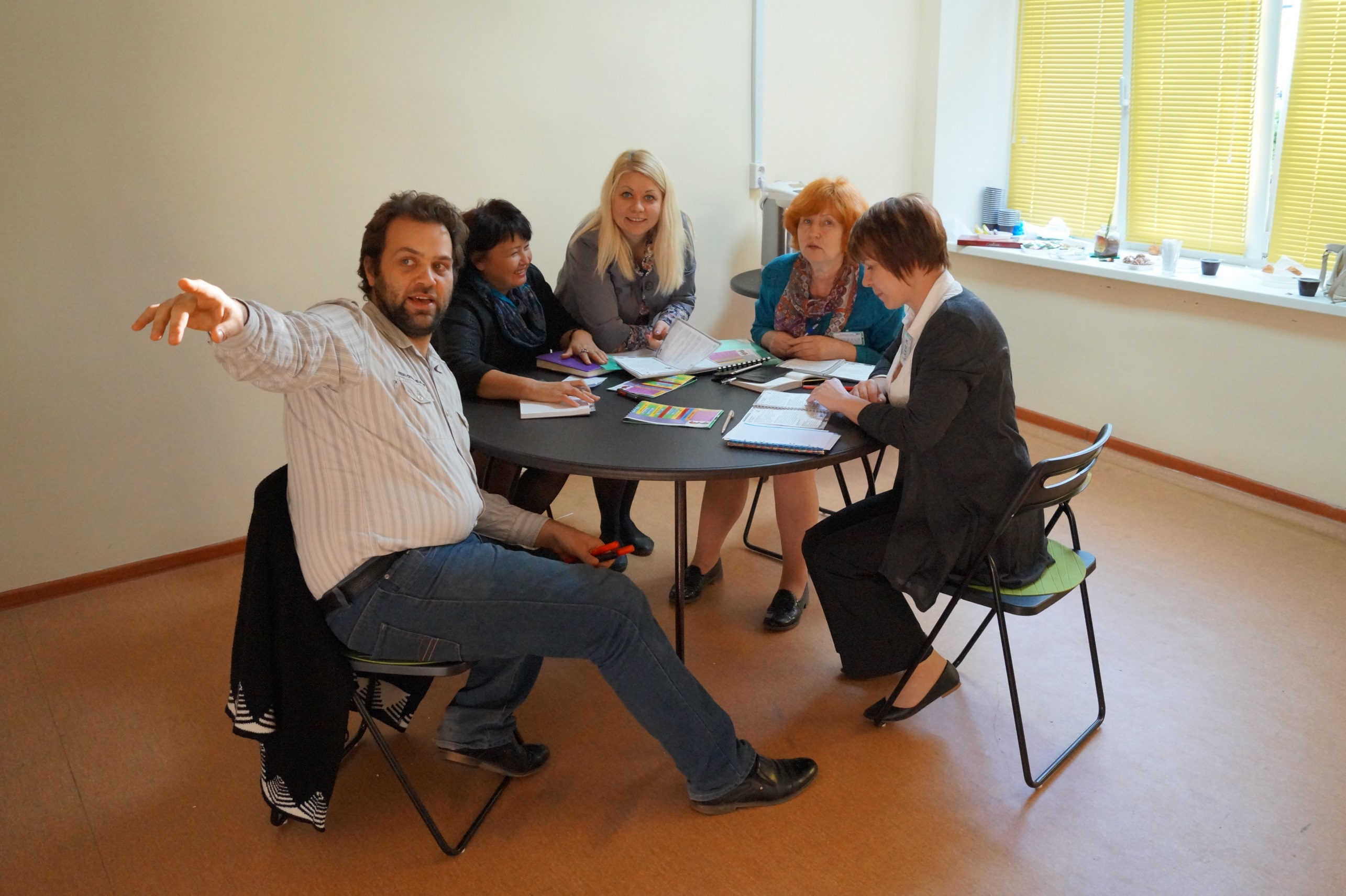 Региональная общественная организация 
«Продвинутые родители»
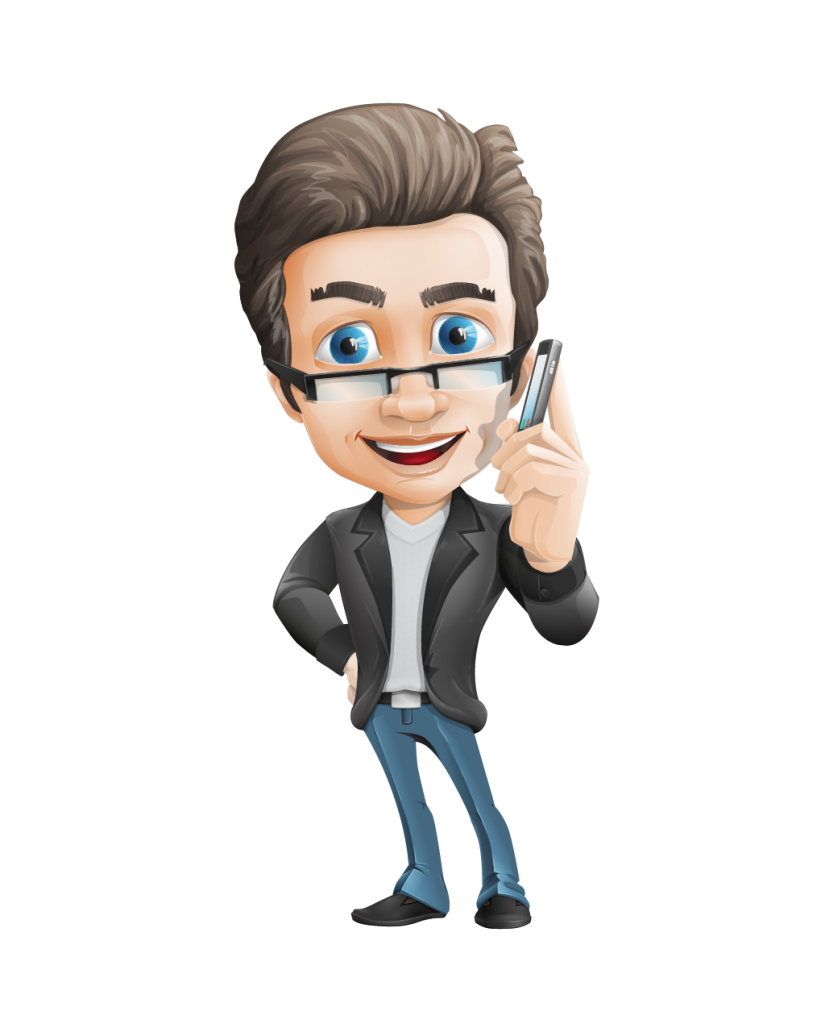 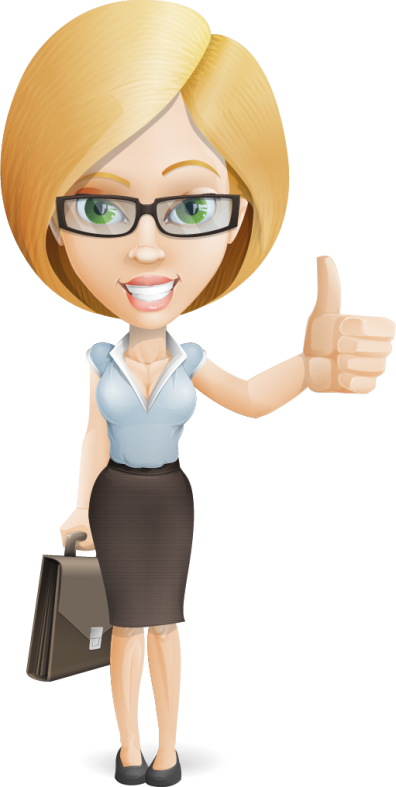 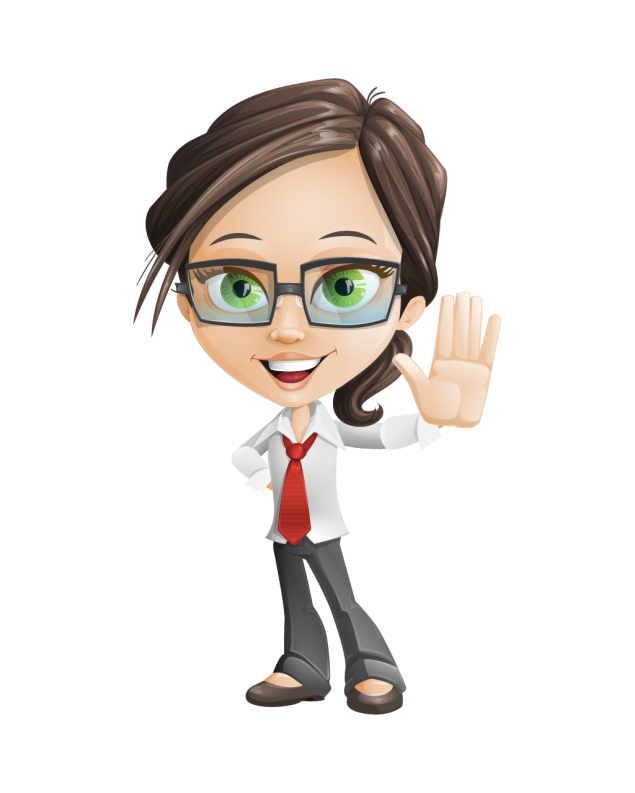 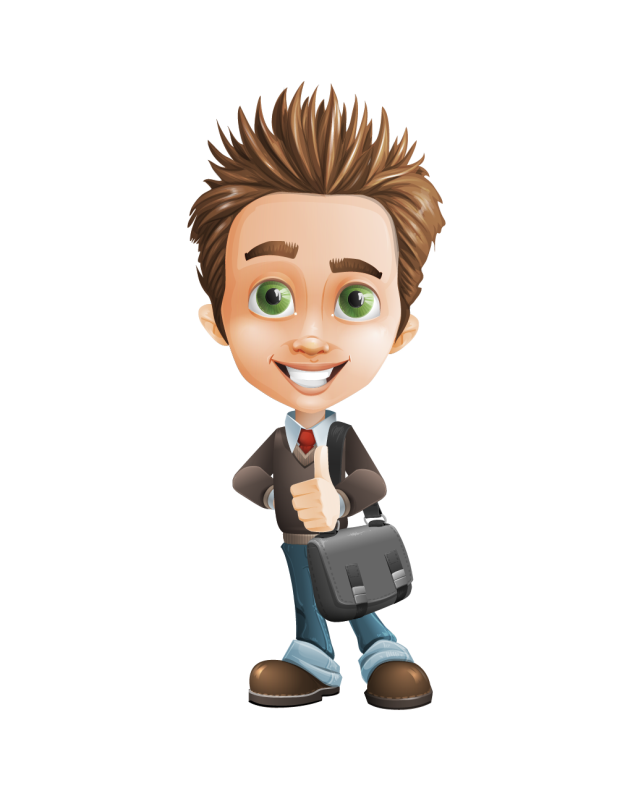 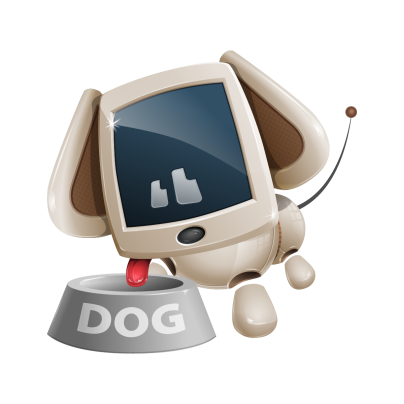 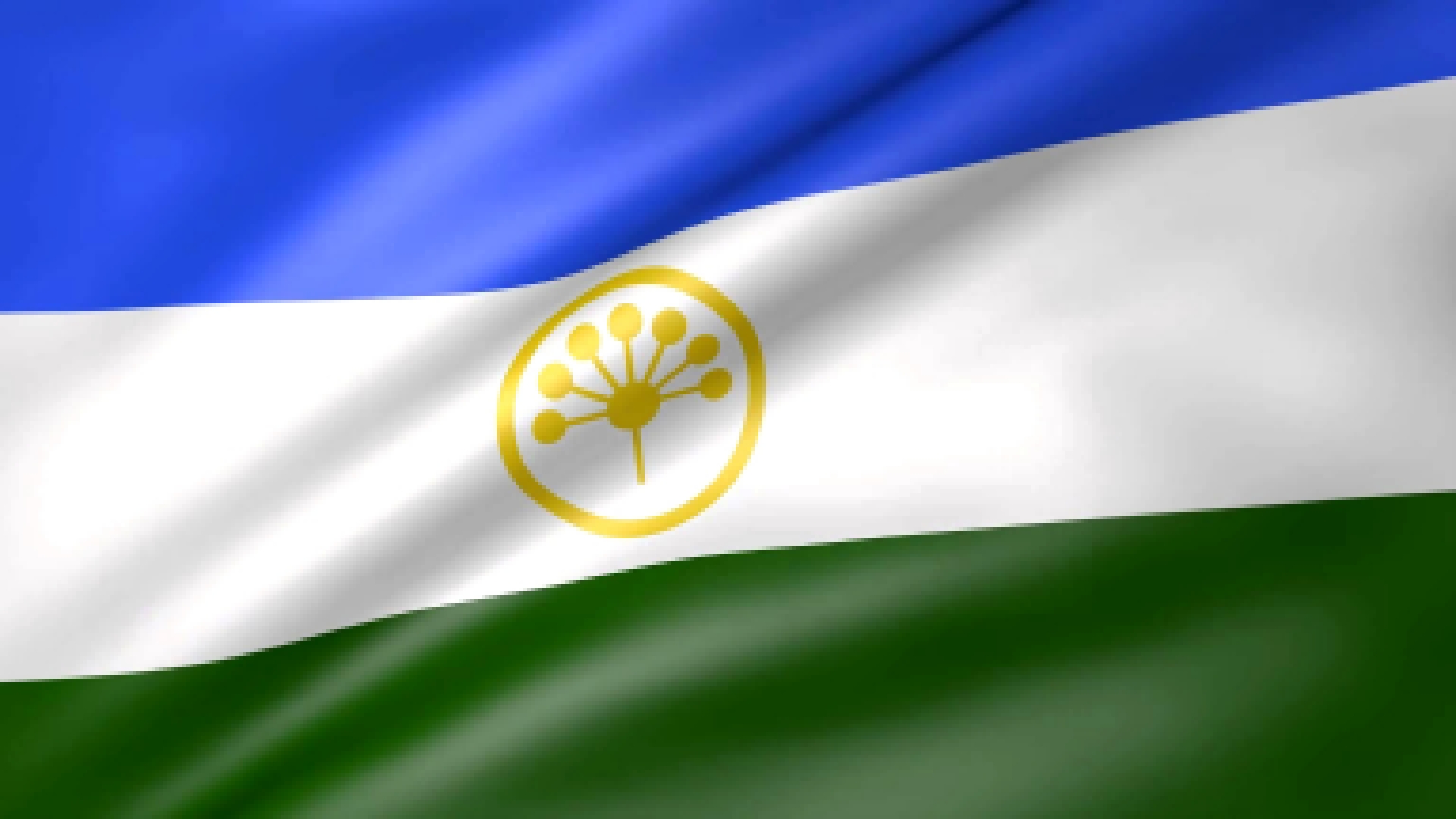 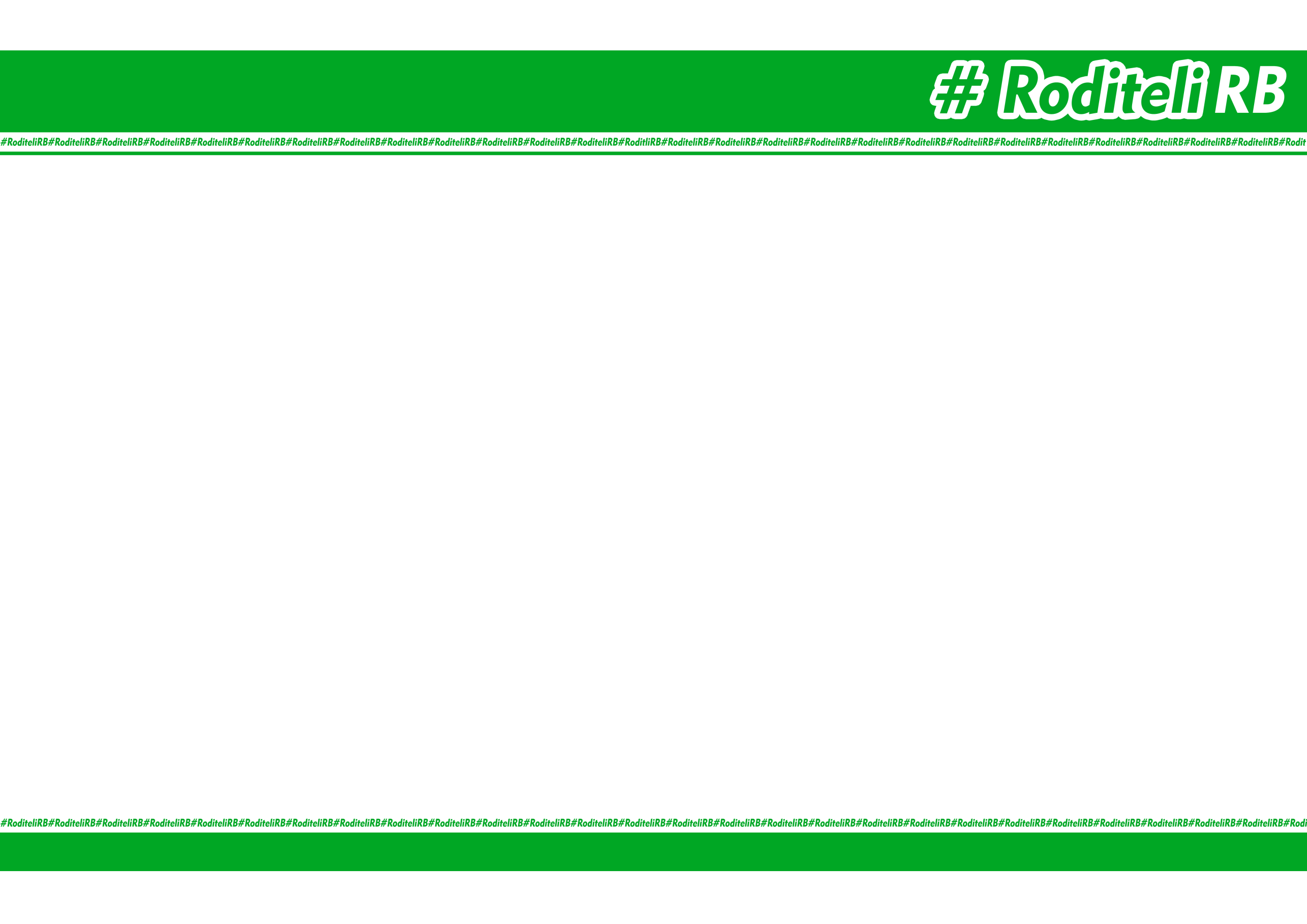 Региональная общественная организация 
«Продвинутые родители»
Учреждена 1 июня 2017 года 
на I Республиканском Родительском Форуме при поддержке:
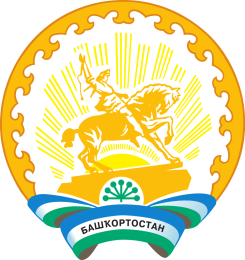 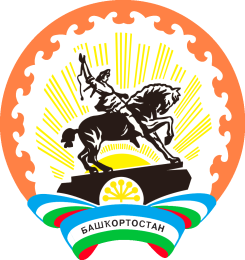 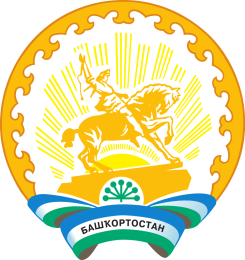 Государственного 
Собрания – 
Курултая РБ
Министерства труда и социальной защиты населения РБ
Министерства образования РБ
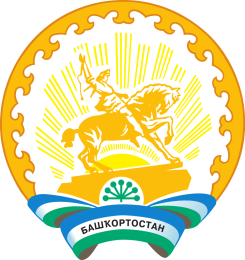 Уполномоченного по правам ребенка в РБ
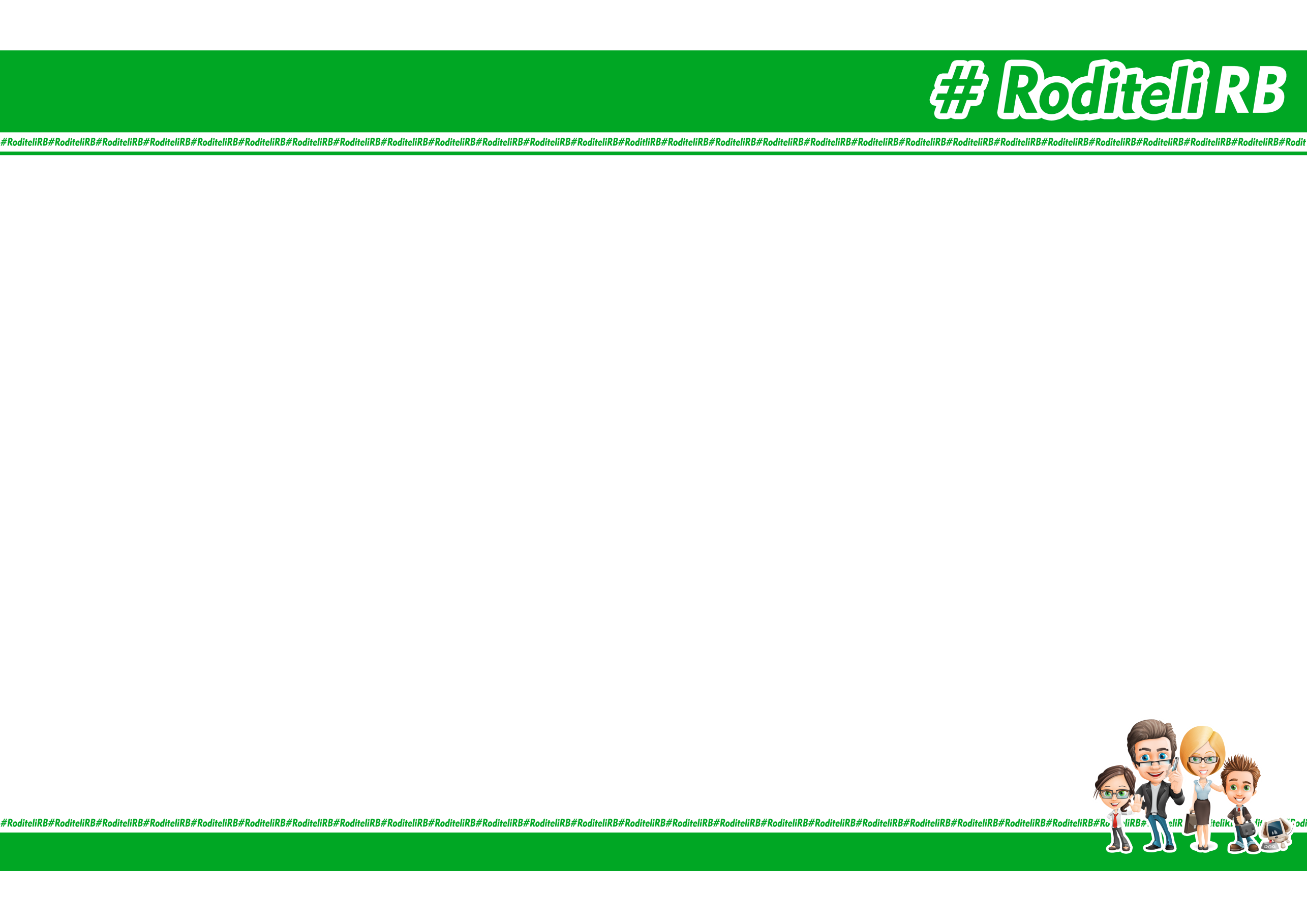 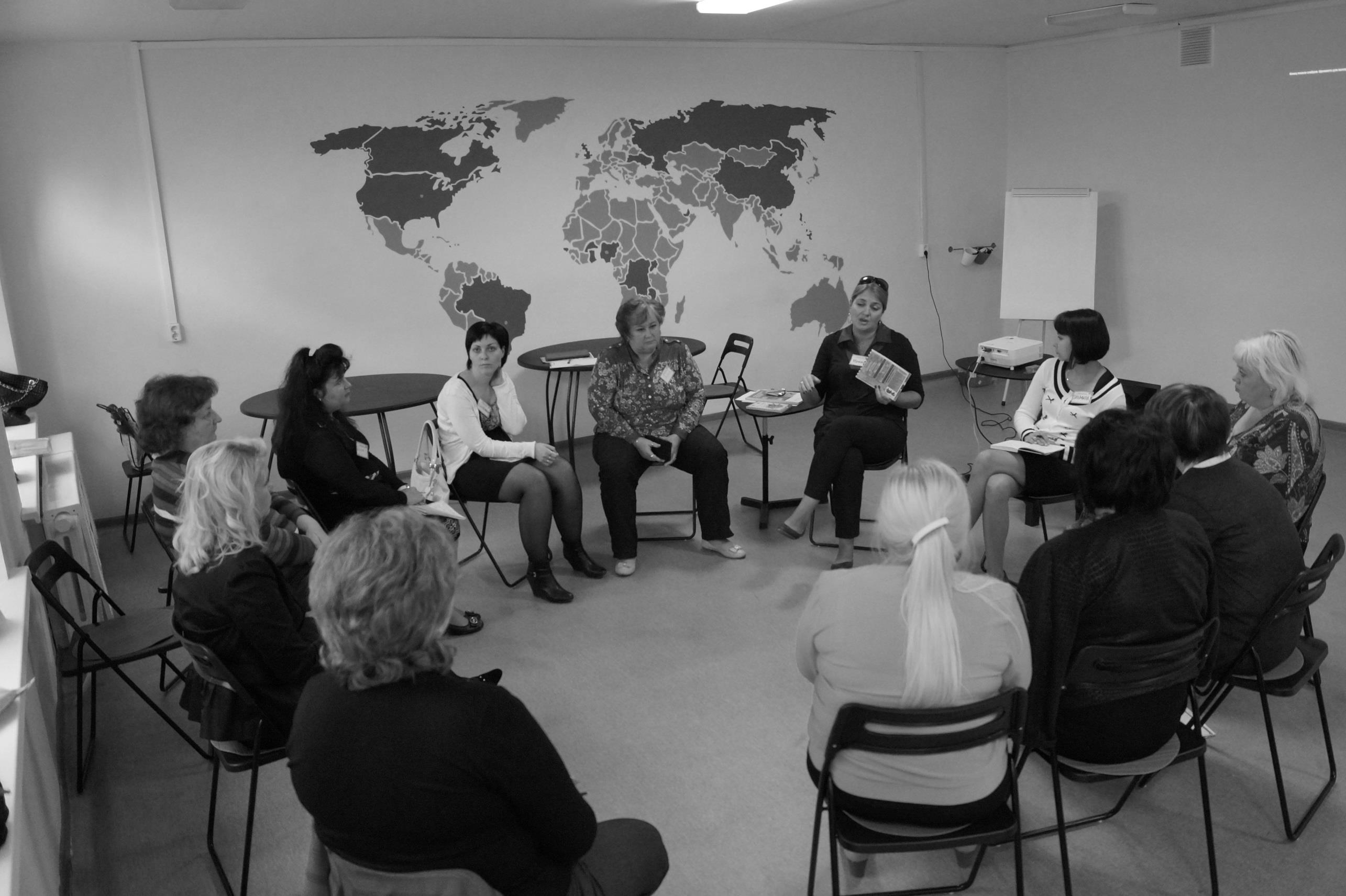 Региональная общественная организация 
«Продвинутые родители» - это:
сообщество людей, считающих своим главным жизненным проектом собственных детей;
возможность неформального общения на темы, актуальные для осознанных родителей: образование, воспитание, развитие, безопасность, здоровье;
клуб экспертов;
диалог с властью;
обучающие семинары, тренинги, мастер-классы, практикумы и другие мероприятия для родителей.
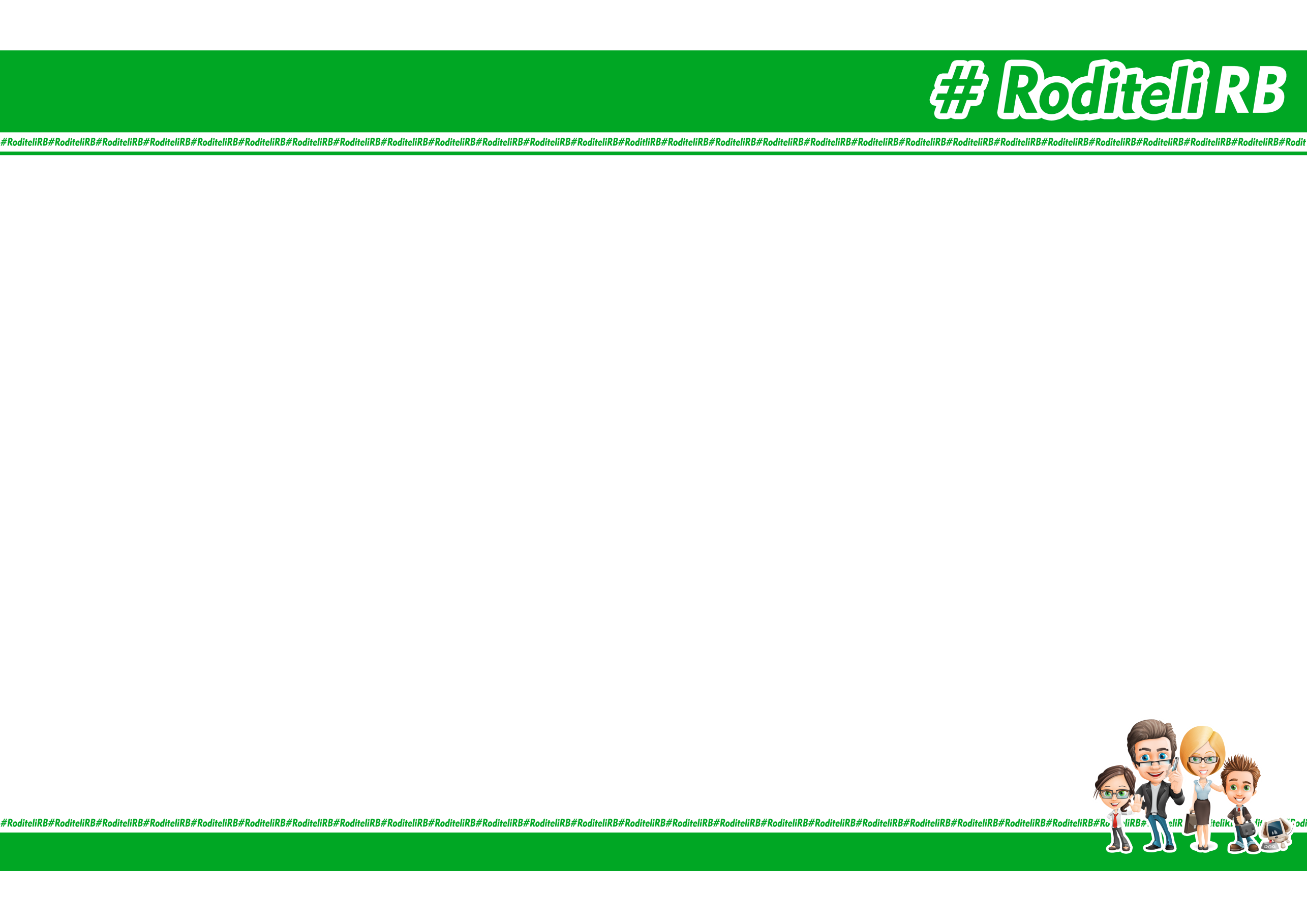 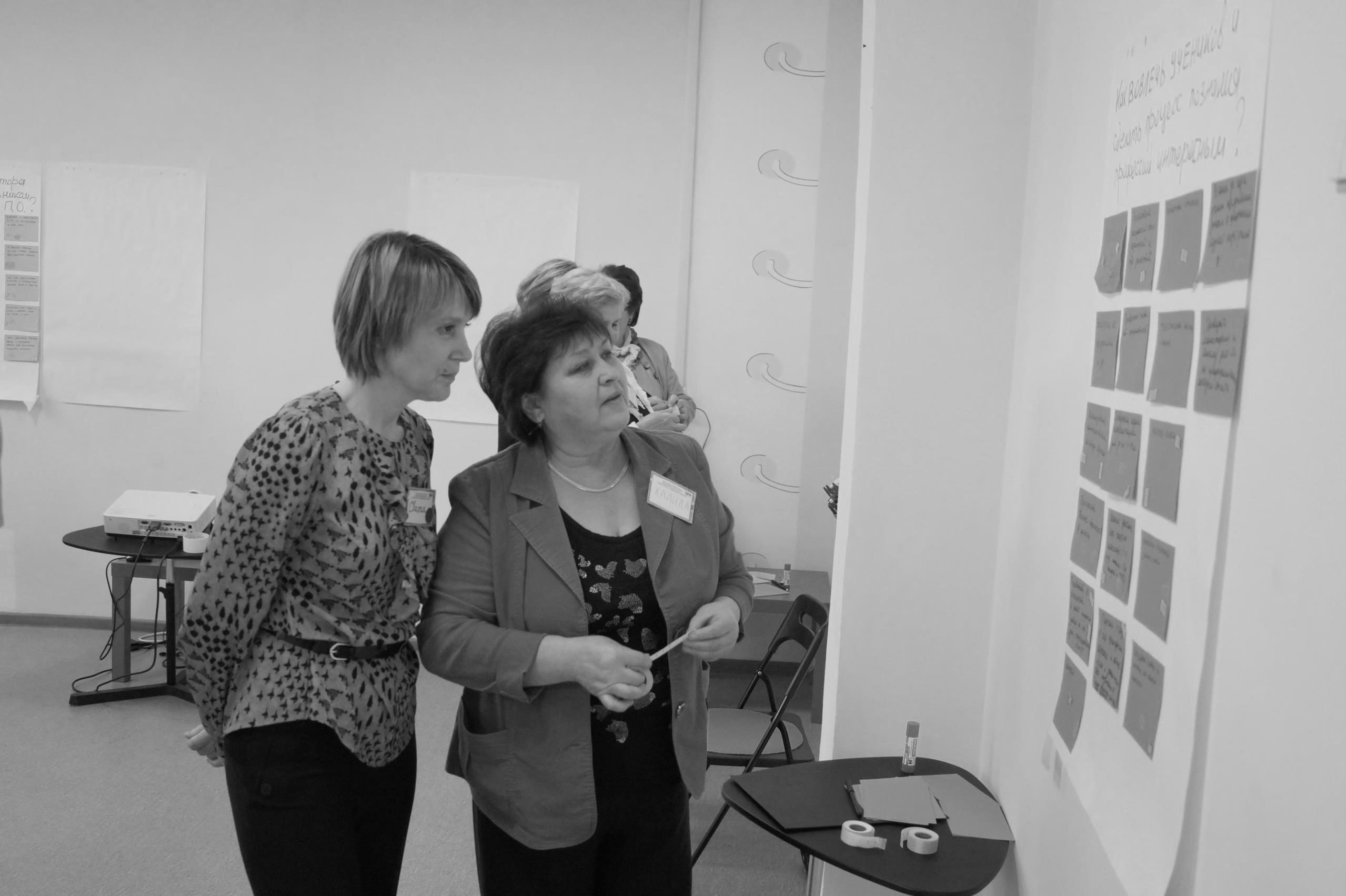 Цели и задачи:
Вовлечь неравнодушных родителей в общественную жизнь Республики Башкортостан.
Объединить усилия родителей республики для решения актуальных вопросов в сфере воспитания, образования и развития детей.
Повысить родительскую грамотность в Республике Башкортостан.
Взаимодействовать с другими родительскими сообществами Республики Башкортостан и Российской Федерации.
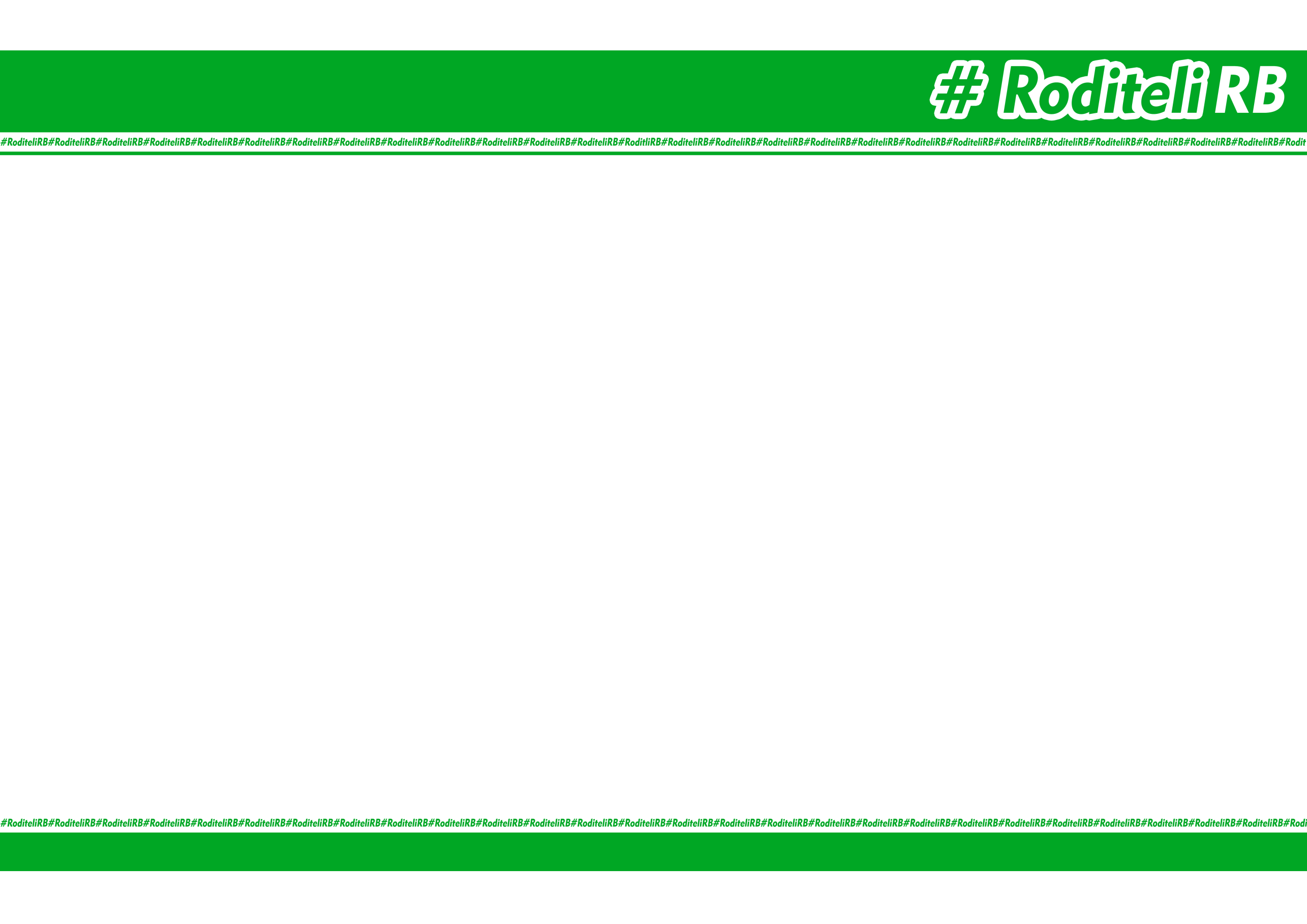 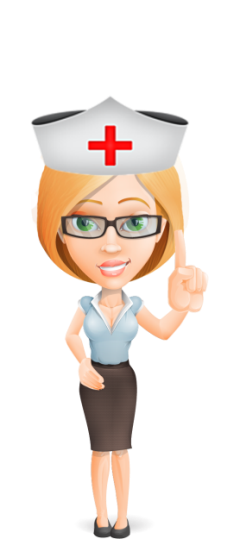 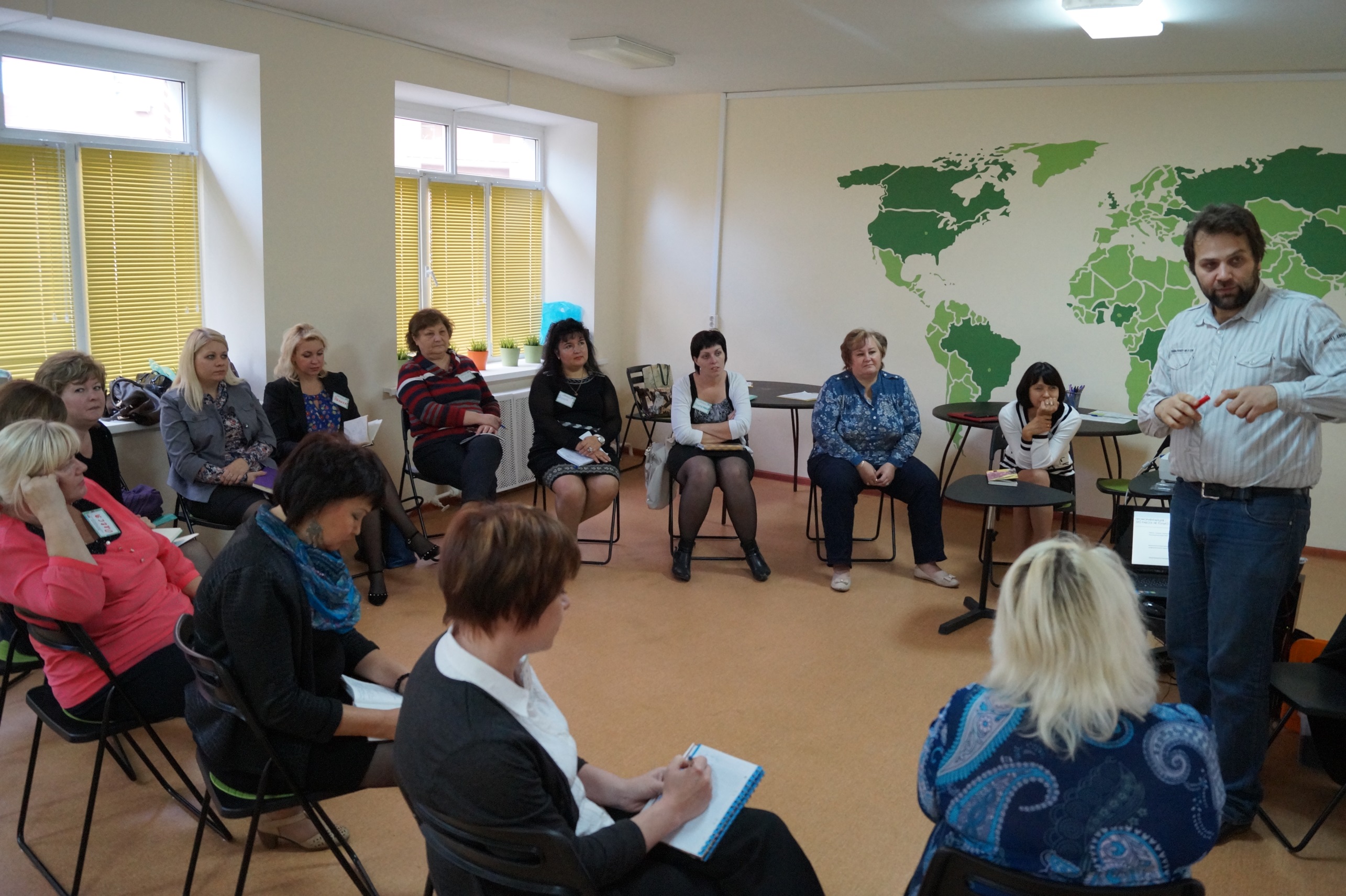 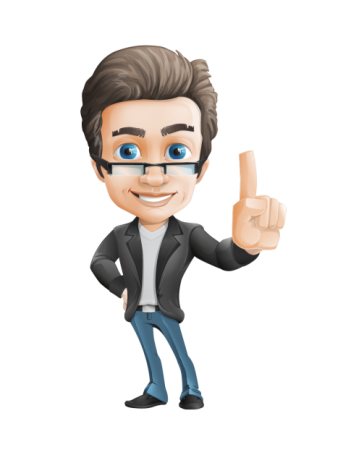 Основные направления
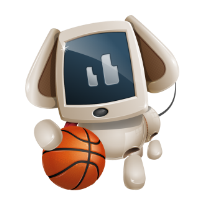 Здоровье
Воспитание
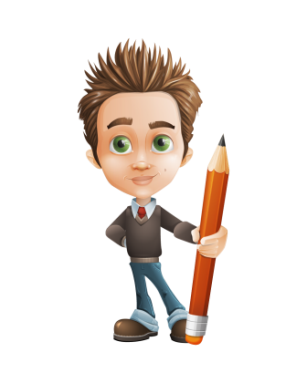 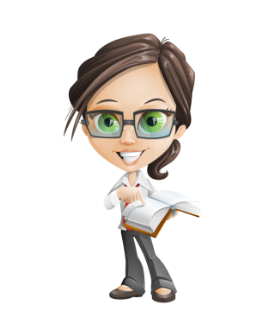 Образование
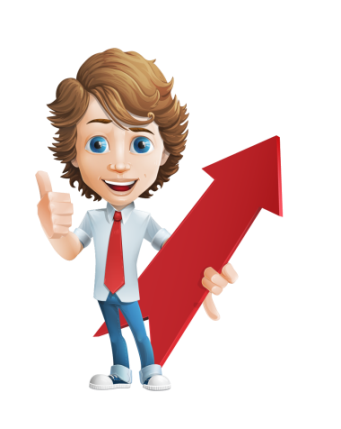 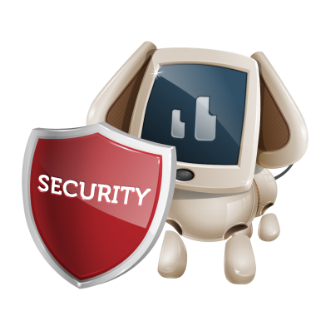 Развитие
Безопасность
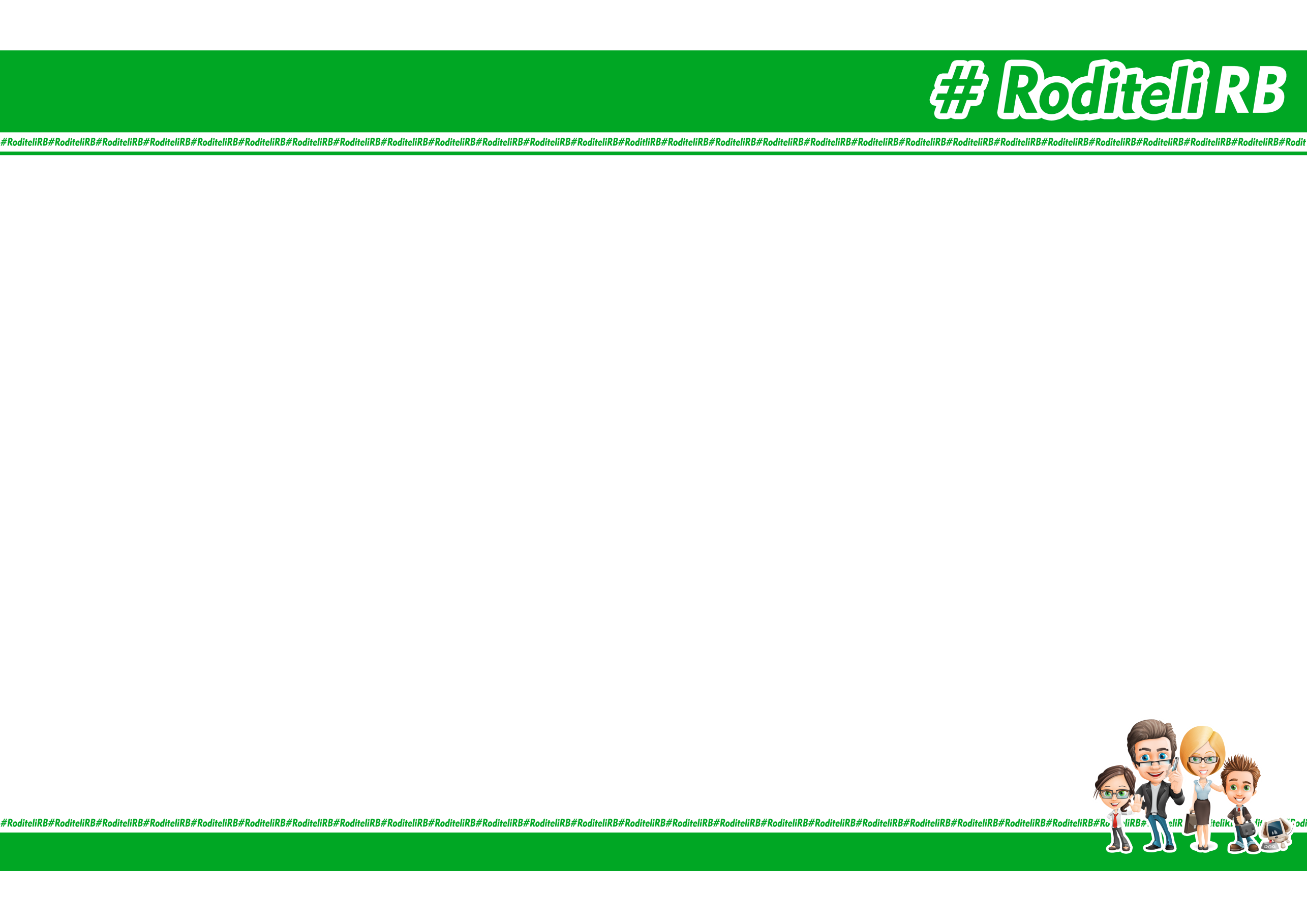 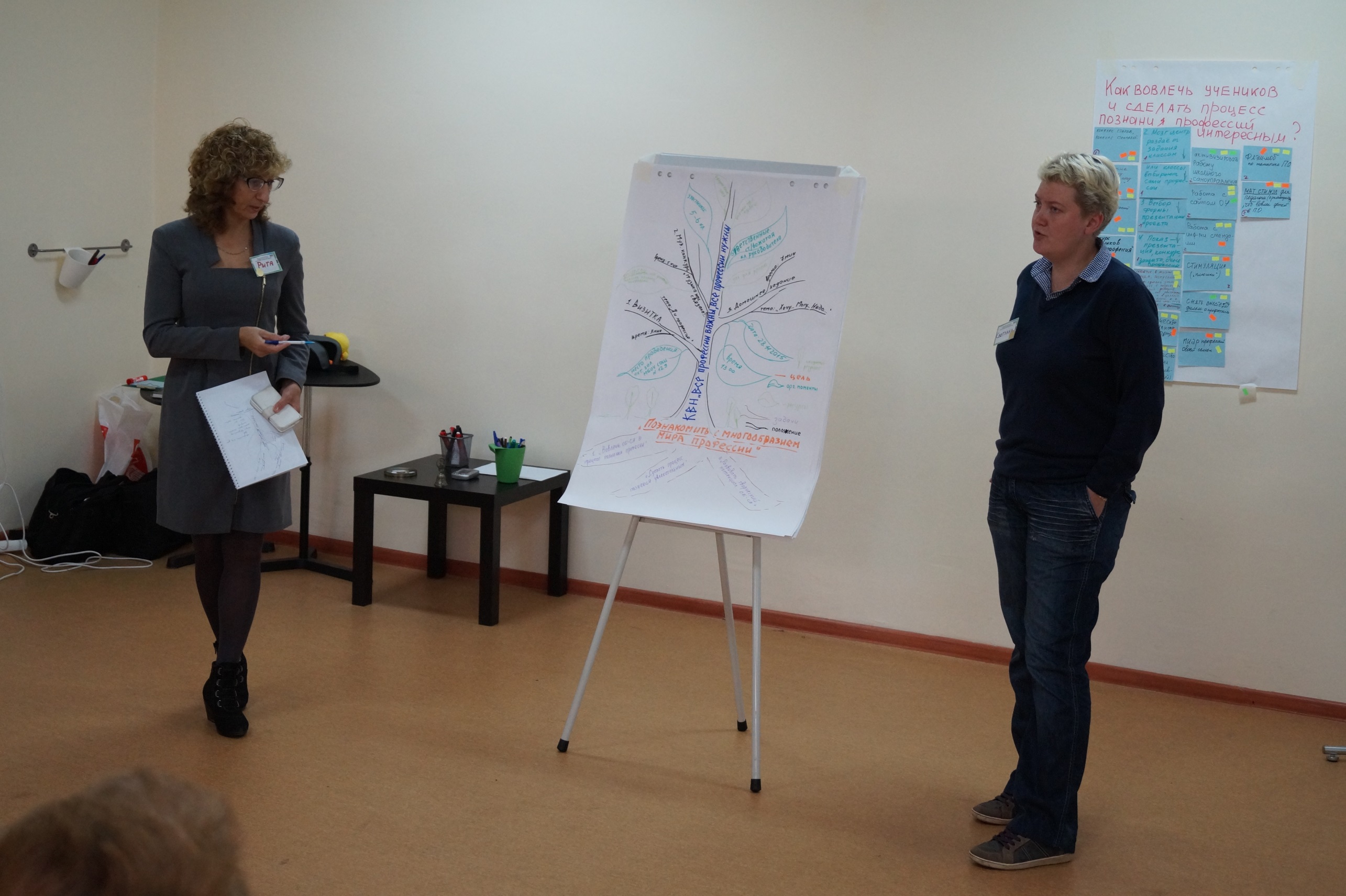 Формы и методы 
осуществления деятельности
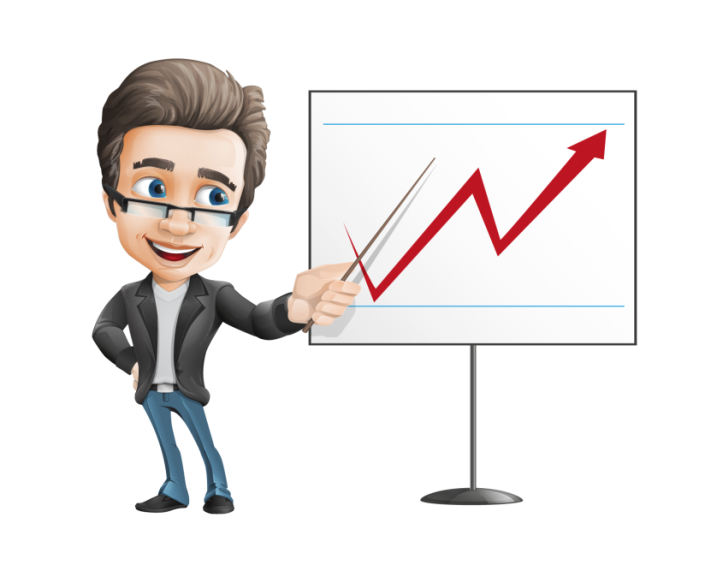 Вебинары
Тренинги и обучающие семинары
Мастер-классы
Встречи с профессионалами 
Участие в форумах, конференциях
Юридическая консультация
Психолого-педагогическое консультирование
Проектно-образовательная деятельность
Физкультурно-оздоровительные мероприятия
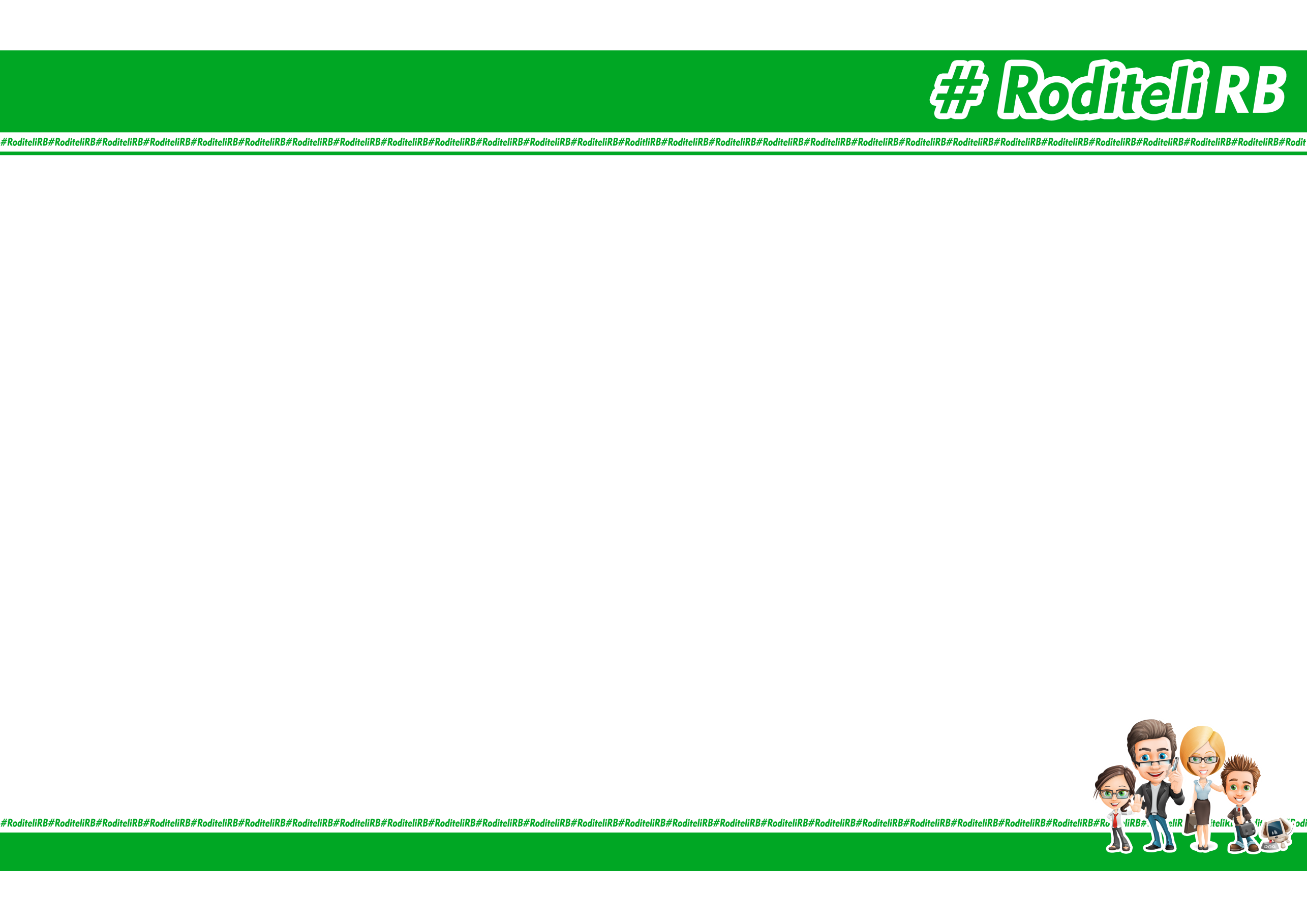 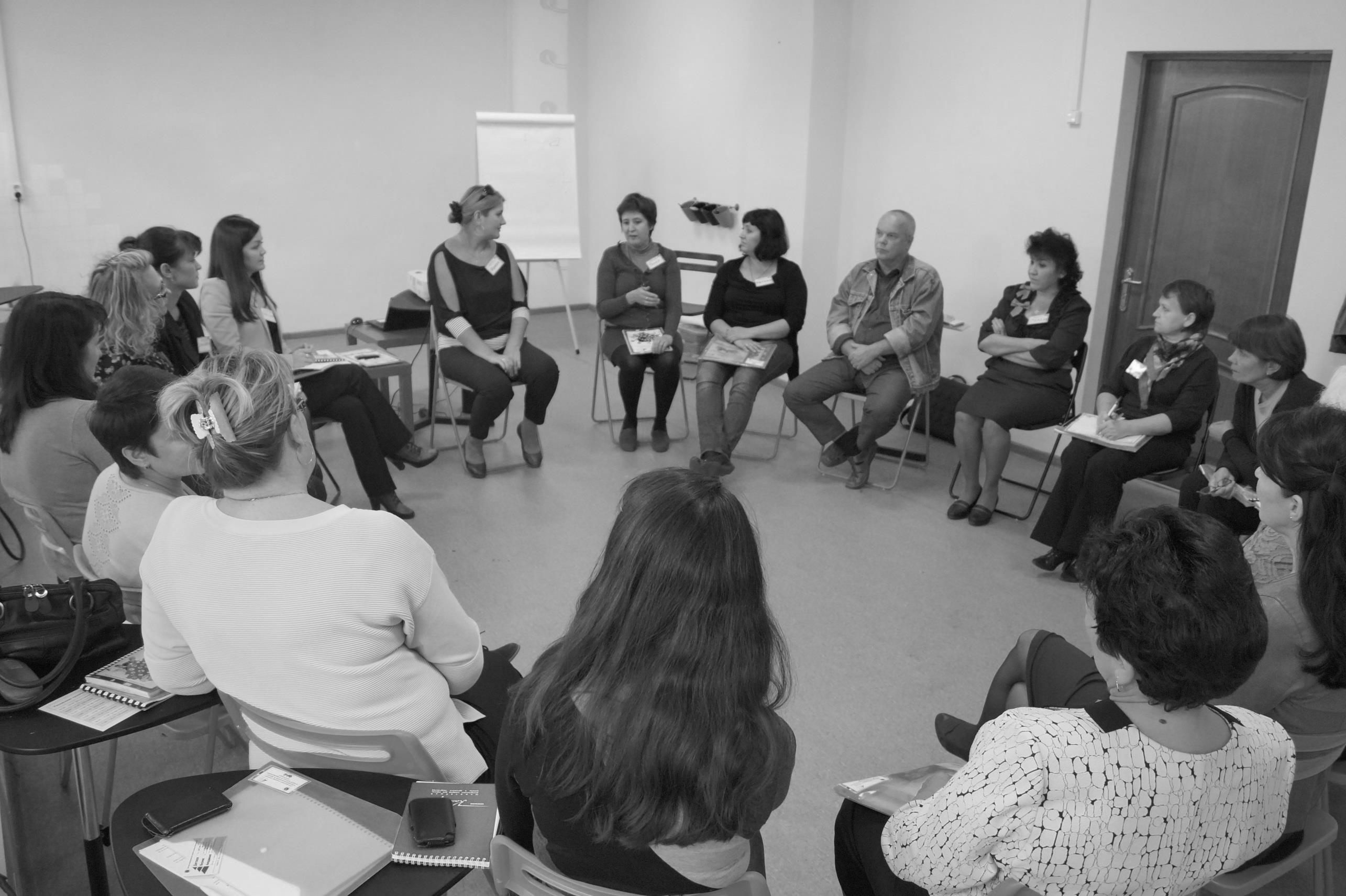 Экспертный Совет 
РОО «Продвинутые родители»
Состоит из профессионалов своего дела, успешных людей – педагогов, психологов, врачей, юристов, государственных и общественных деятелей.
Сформирован с целью создания вектора родительского образования, оказания консультационной помощи.
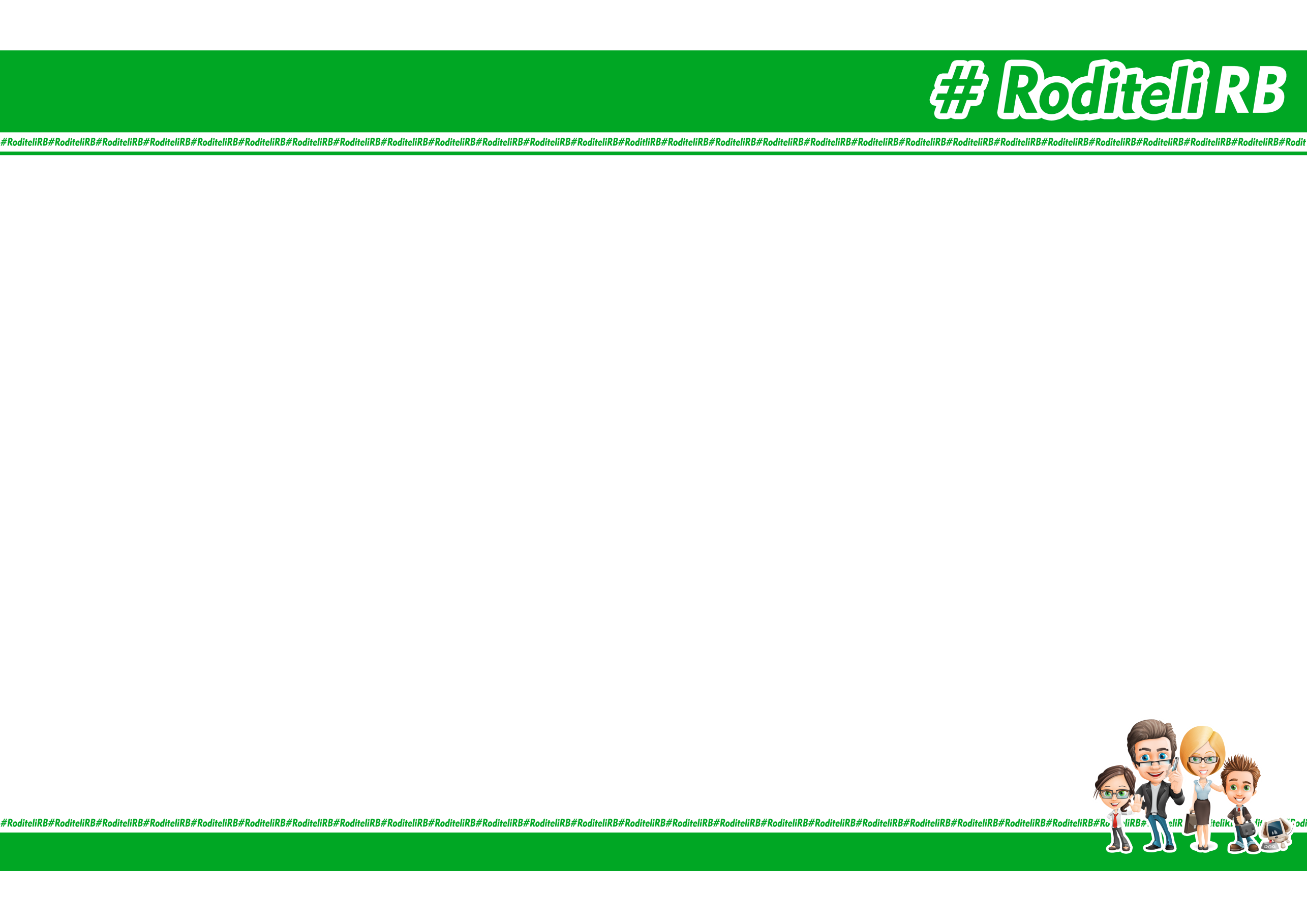 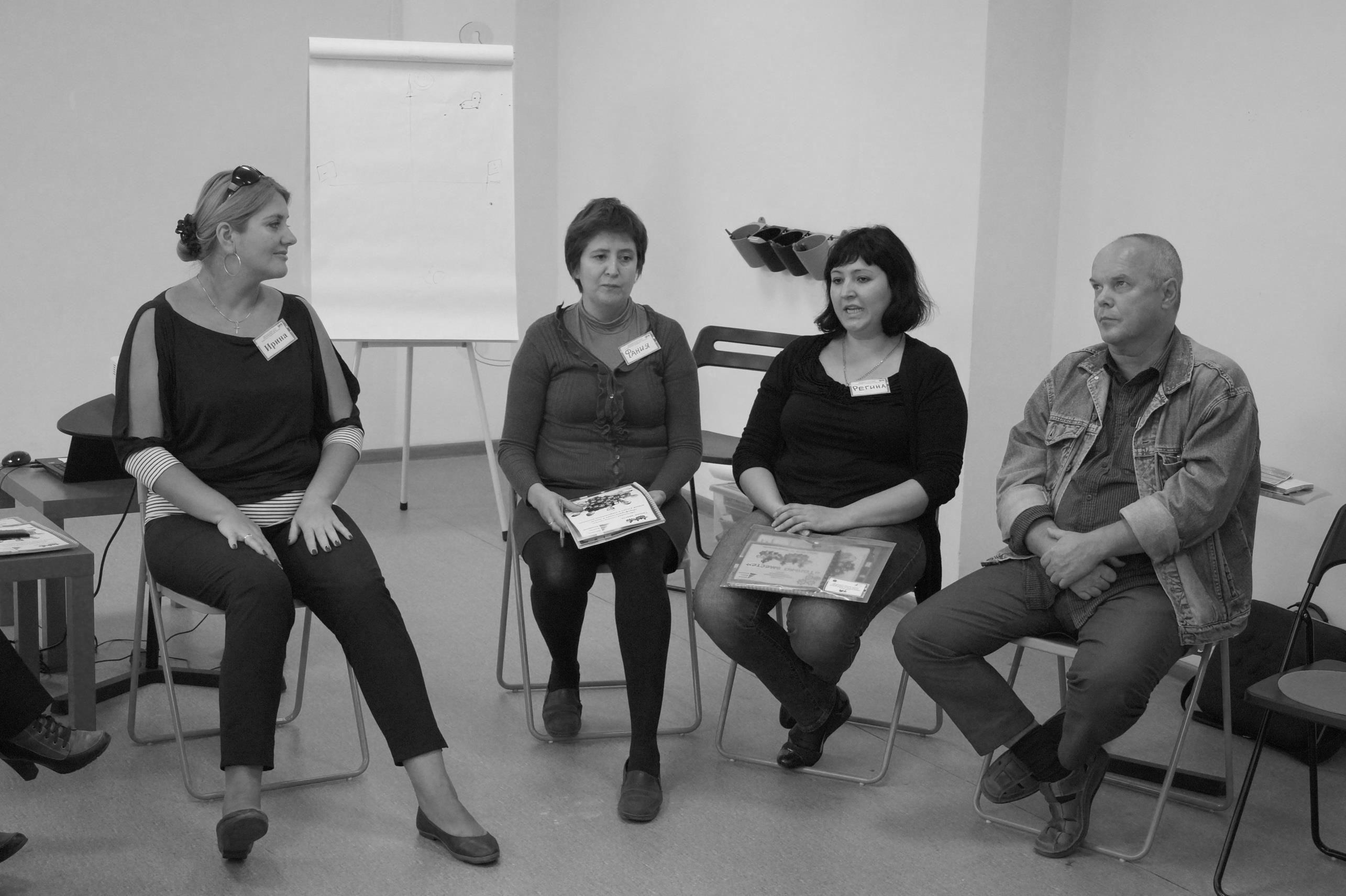 Структура 
РОО «Продвинутые родители»
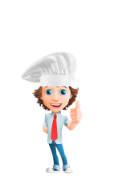 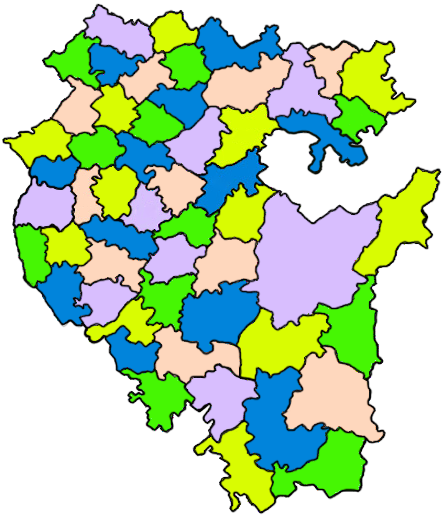 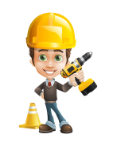 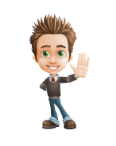 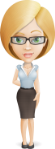 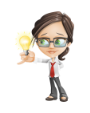 Сеть клубов 
«Продвинутых родителей» 
в городах и районах 
Республики Башкортостан
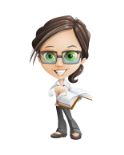 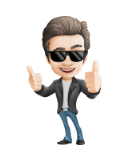 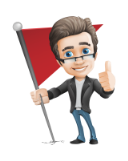 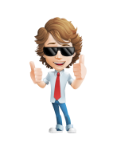 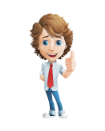 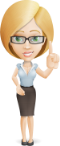 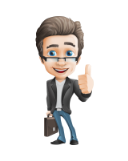 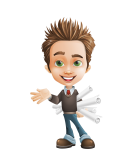 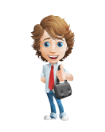 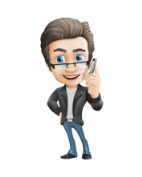 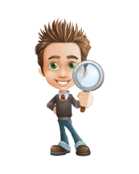 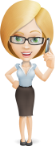 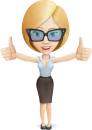 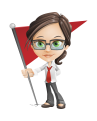 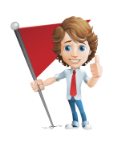 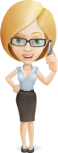 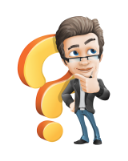 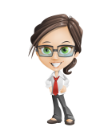 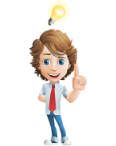 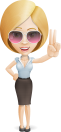 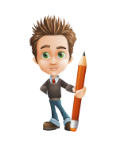 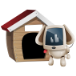 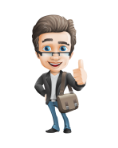 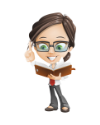 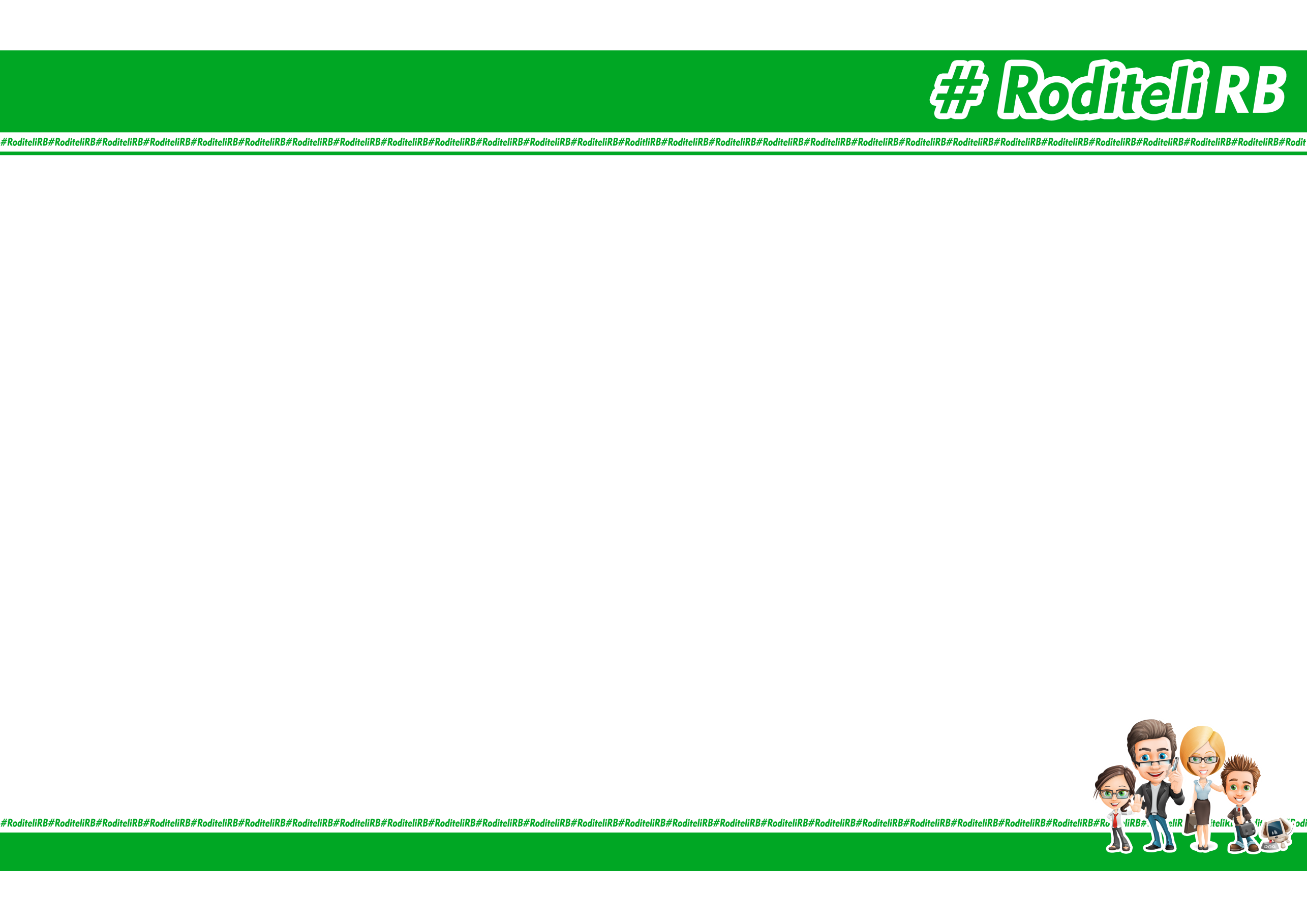 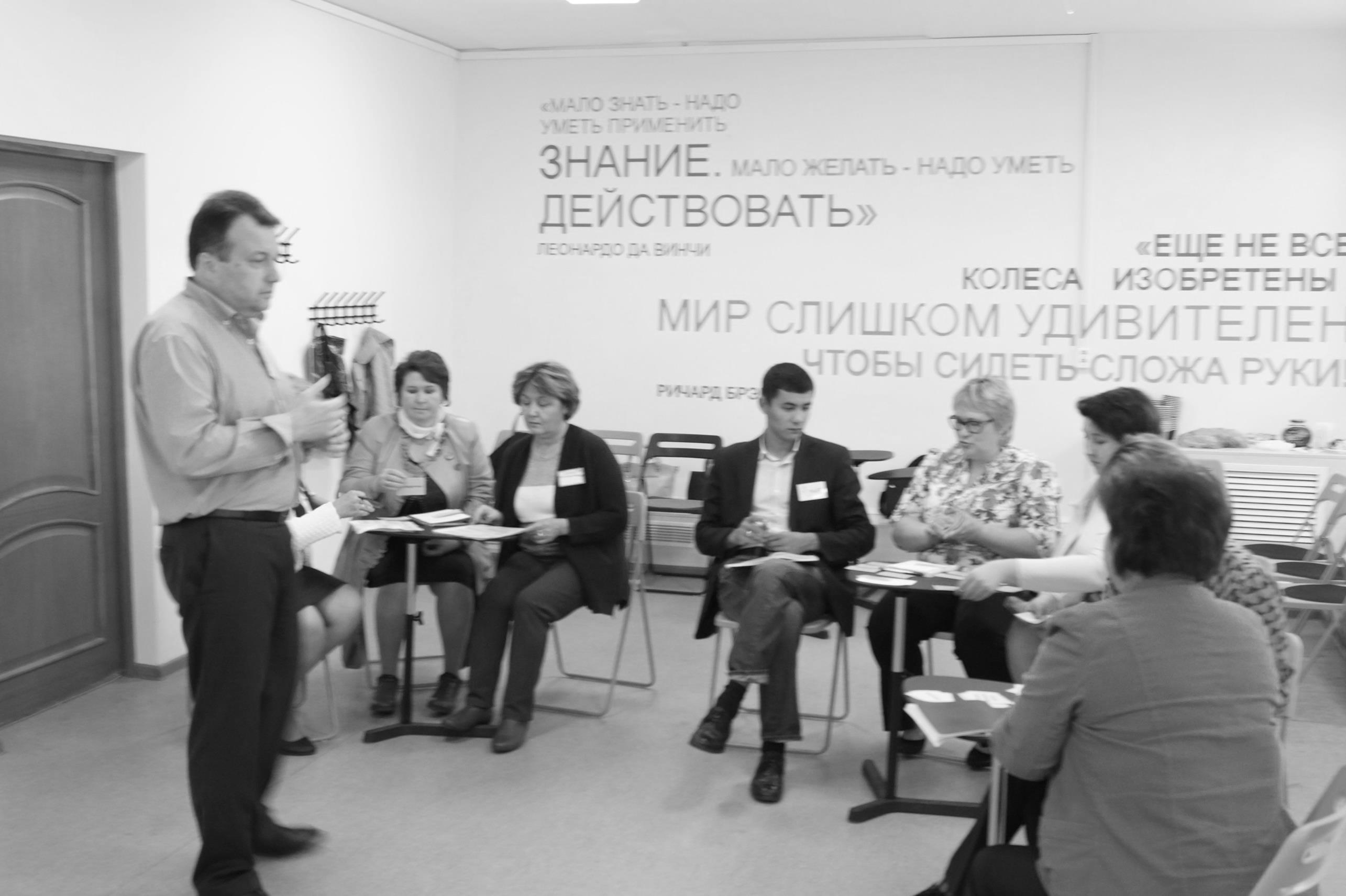 Ближайшие мероприятия 
РОО «Продвинутые родители»
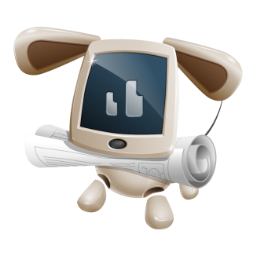 Тематические встречи клуба «Продвинутые родители»
III Республиканский Родительский форум
Обучение руководителей родительских клубов
Семейный фестиваль
Ежемесячно

Май 2019 г.

В течение года

Август 2019 г.
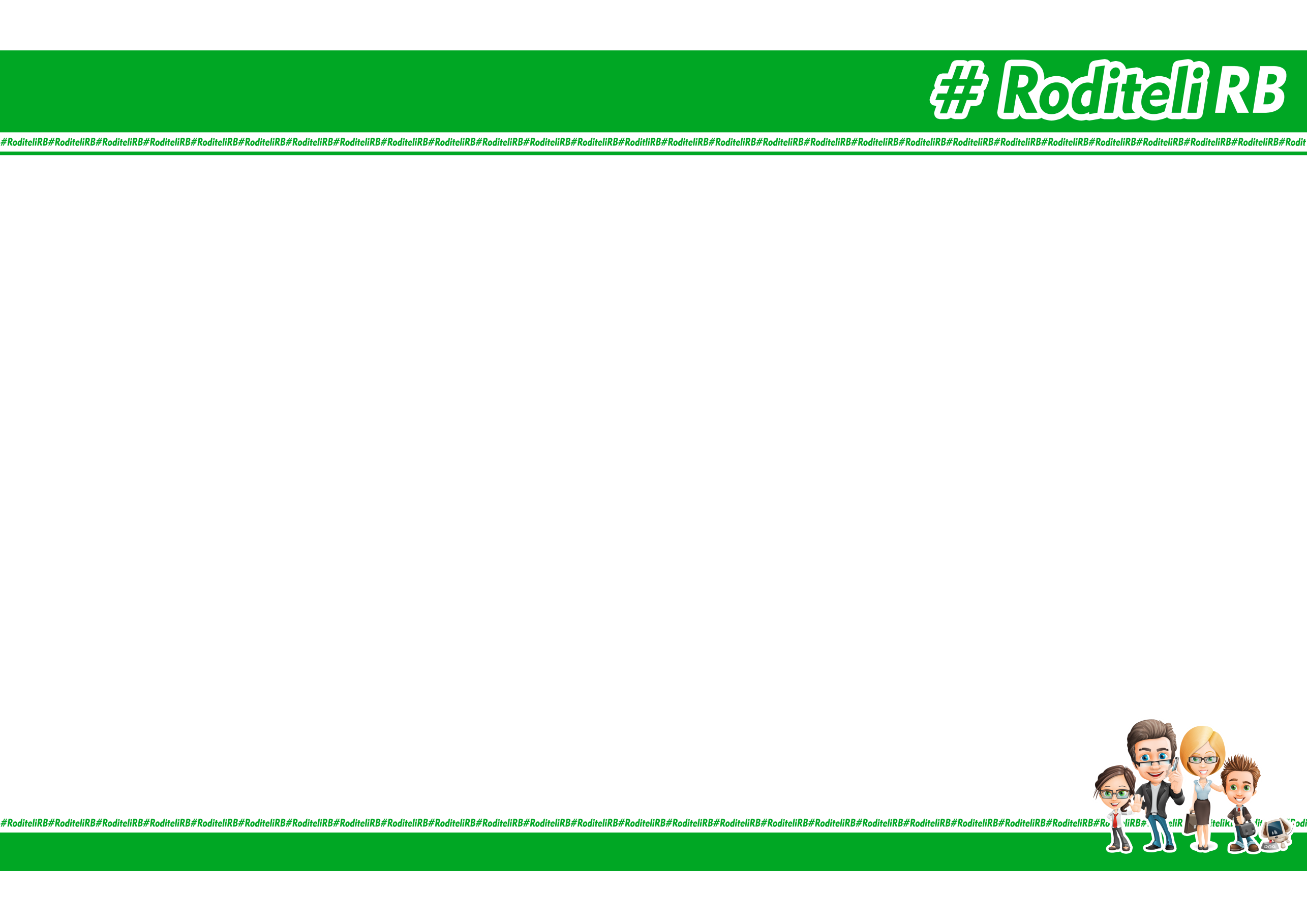 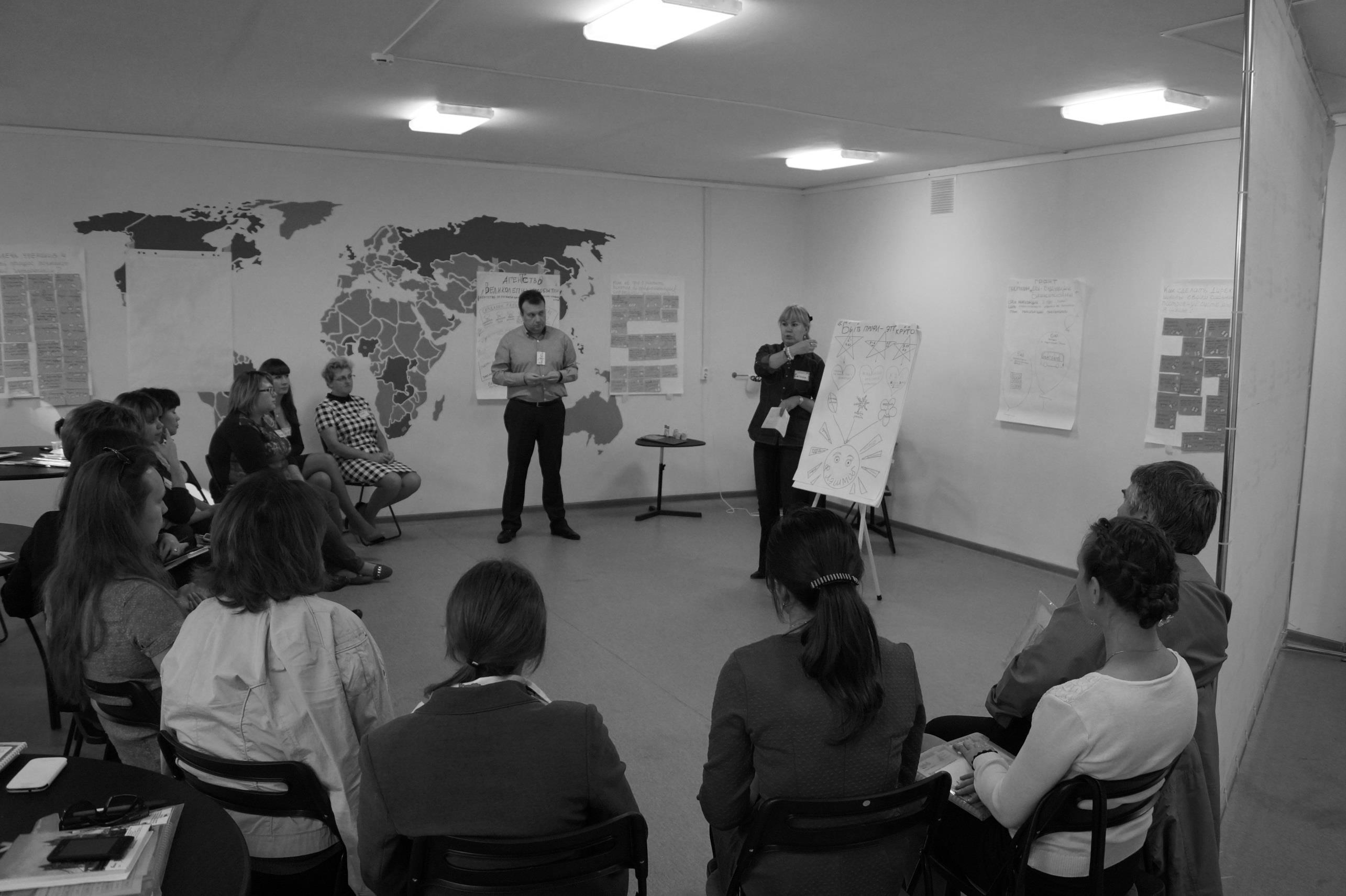 Контакты
Банникова Ирина Владимировна
Тел. +7 917 750 34 01
Гиндуллина Наталья Юрьевна
Тел.  +7 963 136 57 04
E-mail  roditelirb@mail.ru
Соц. сети:
Instagram     roditelirb
ВКонтакте   vk.com/roditelirb
Facebook       facebook.com/roditelirb